Урок по Основам Безопасности Жизнедеятельности.

Тема : Обеспечение питанием человека в природной среде при автономном существовании.

6 класс

ГОУСОШ №380

Учитель Григорьева Валентина Викторовна
Цель урока : дать представление детям о  том, как обеспечить себя пищей в условиях вынужденной автономии.Задачи: научить детей распознавать съедобные растения, грибы и ягоды и научить приёмам оказания первой медицинской помощи при отравлениях.
На земле нет мест, где подготовленный человек не смог бы найти себе пищу. В природных условиях можно отыскать съедобные растения, грибы и ягоды.
        Чтобы избежать угрозы отравления ядовитыми растениями, грибами и ягодами, нужно знать их отличительные признаки и уметь распознавать.
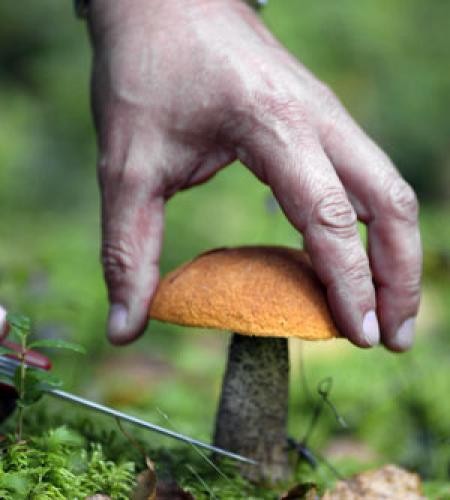 Растительные продукты
Ученые насчитали на планете примерно 300 тысяч растений, растущих в горах, на болотах , в океане. Из них – 120 тысяч разновидностей – съедобные.
		В пищу используют плоды, корни, луковицы, молодые побеги, почки, цветы, орехи.
		Важно не спутать съедобное растение с ядовитым.
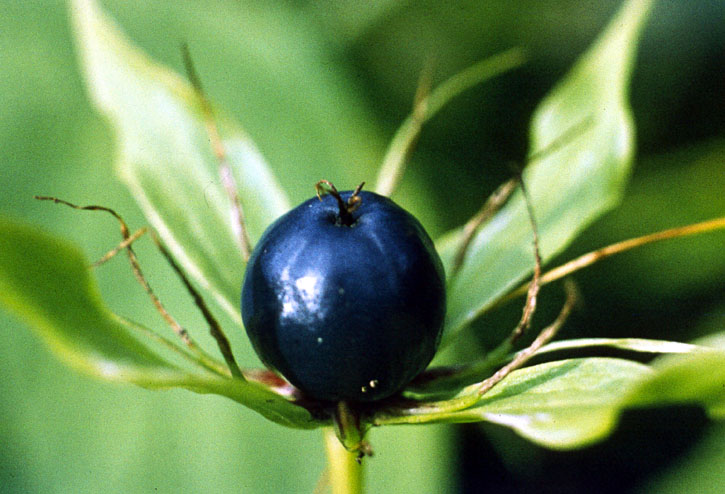 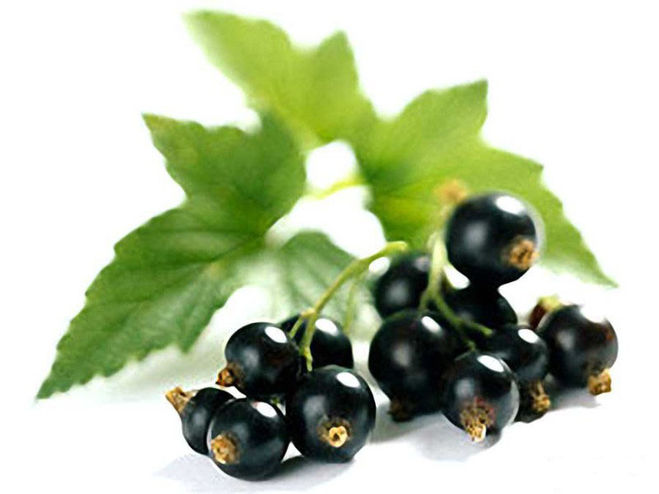 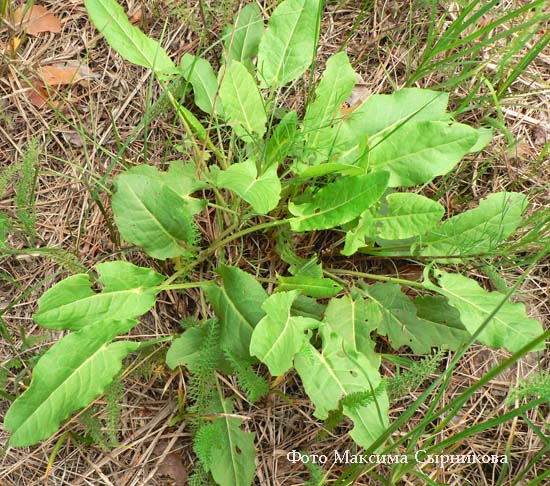 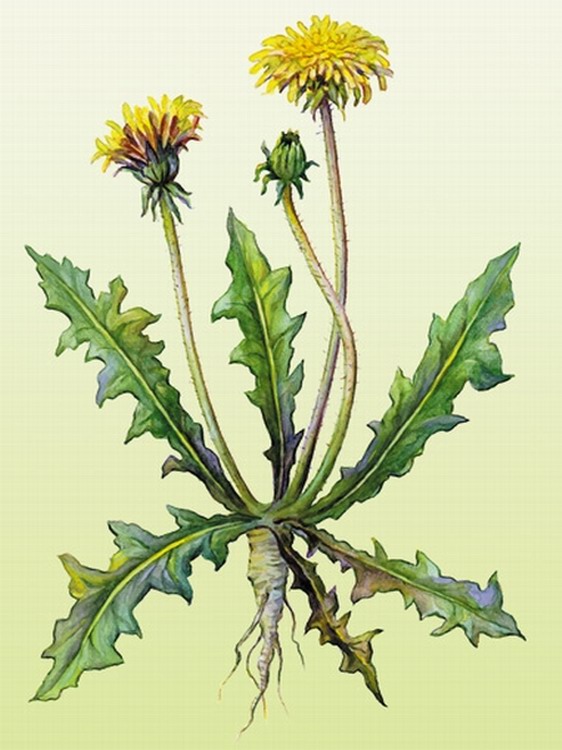 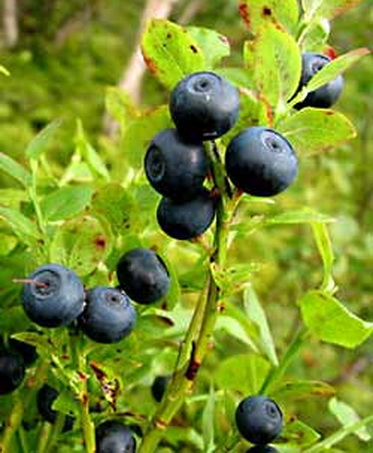 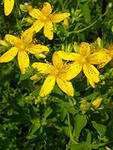 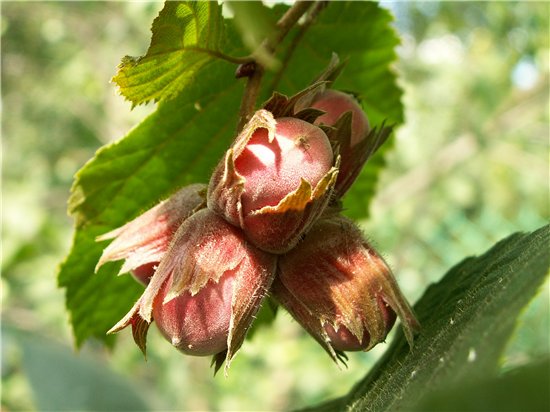 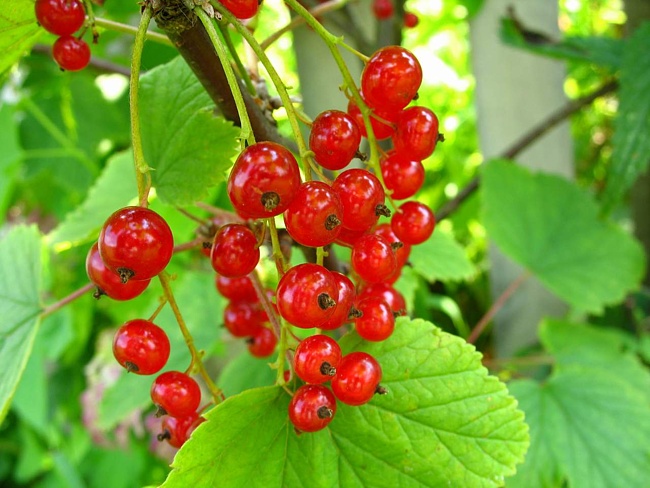 Основные правила безопасности при употреблении растений
Нельзя употреблять в пищу: 
-косточки и семена плодов;
-луковицы без характерного луковичного или чесночного запаха;
-растения, выделяющие на изломе млечный сок.

		Признаки съедобности растений:
-плоды поклеванные птицами;
-растения, обглоданные животными.
Съедобные грибы
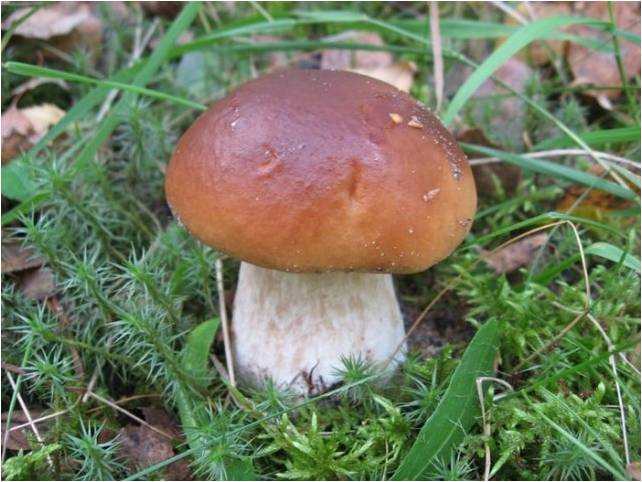 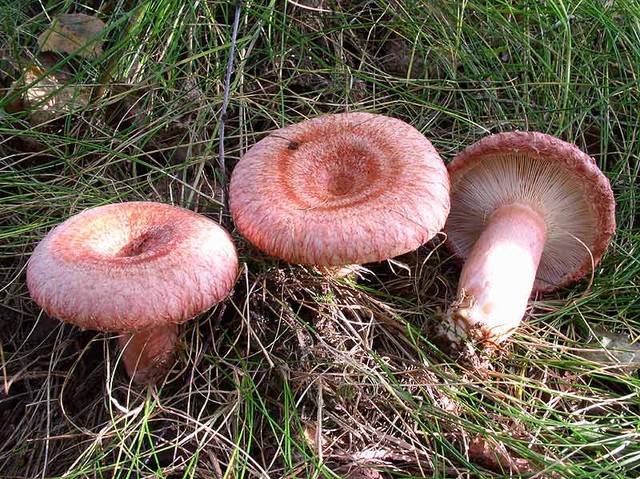 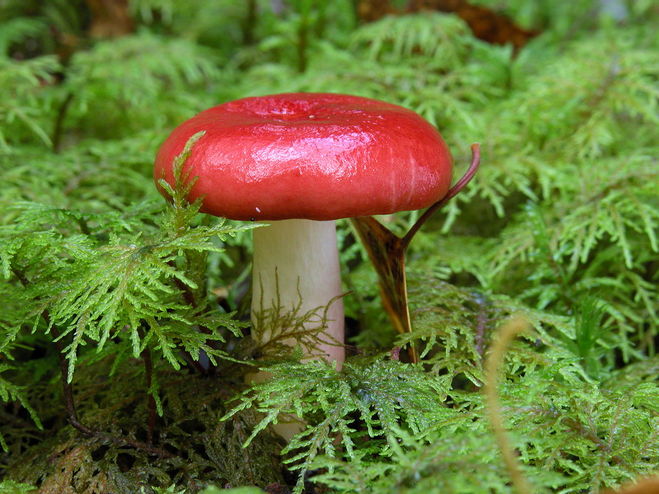 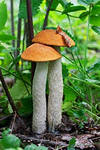 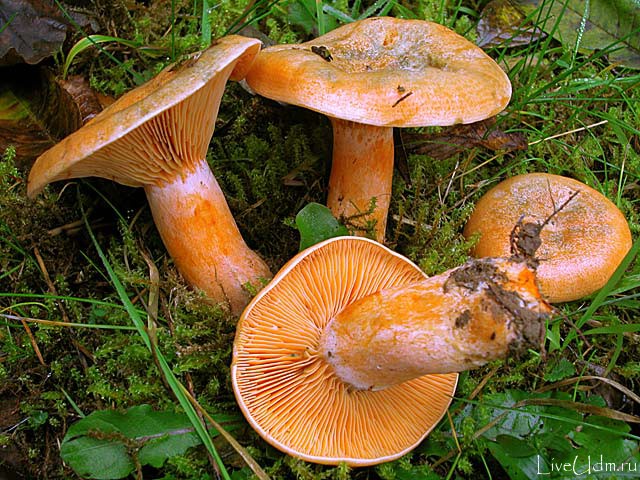 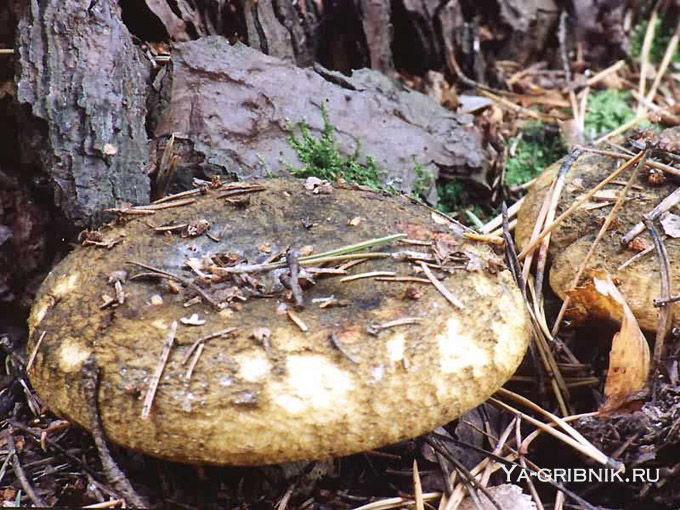 Ядовитые растения и грибы
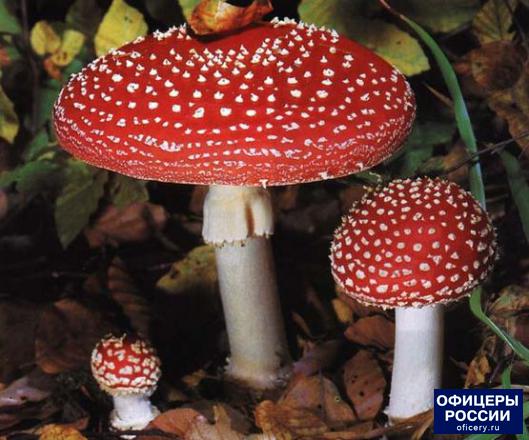 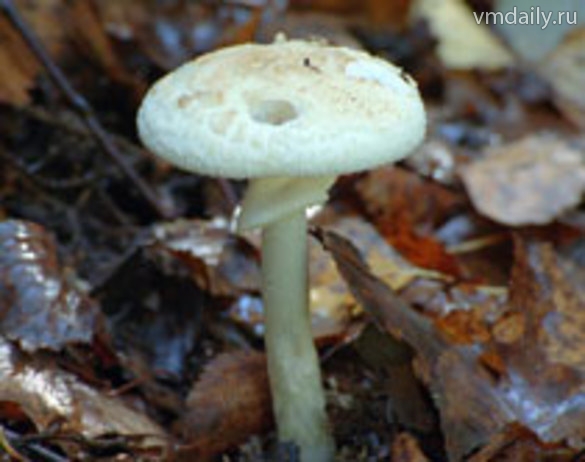 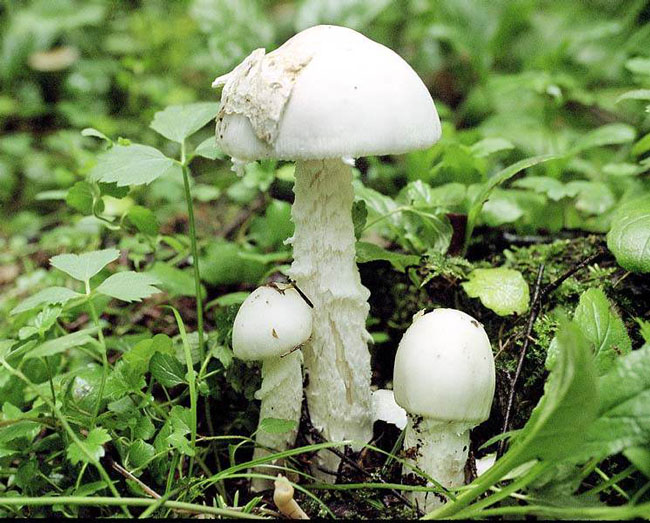 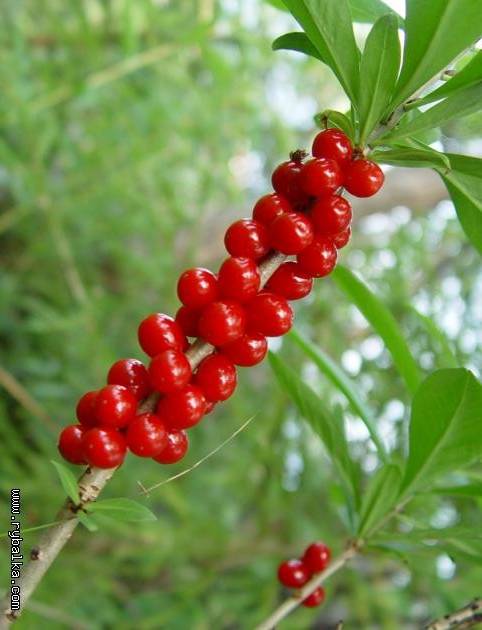 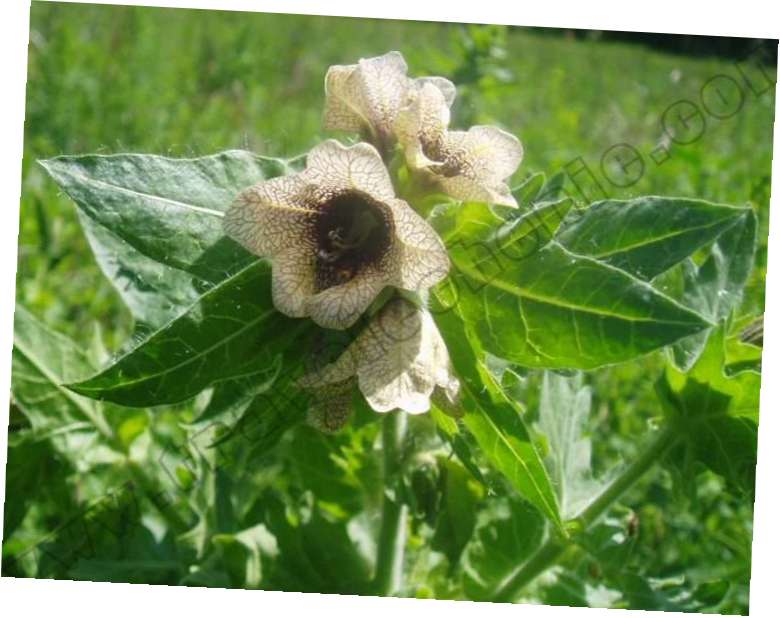 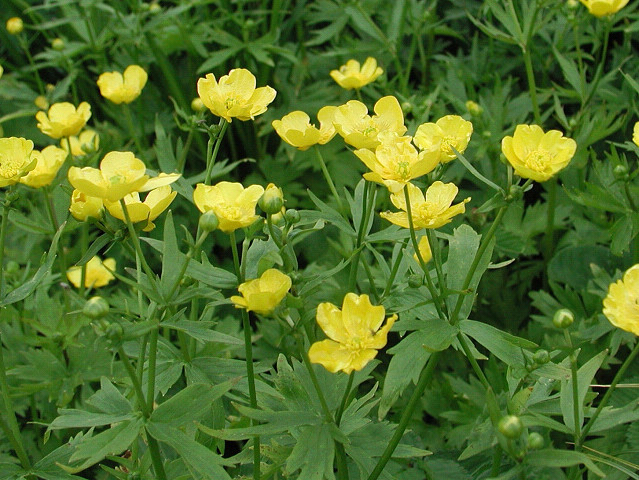 Первая медицинская помощь при отравленииядовитыми растениями и грибами- промывание желудка.
Домашнее задание:
-Какие грибы в условиях автономии можно есть сырыми?
-Какие растения можно использовать для заварки чая?
-из чего можно приготовить пищу в условиях автономии? – свой рецепт запиши в тетрадь.
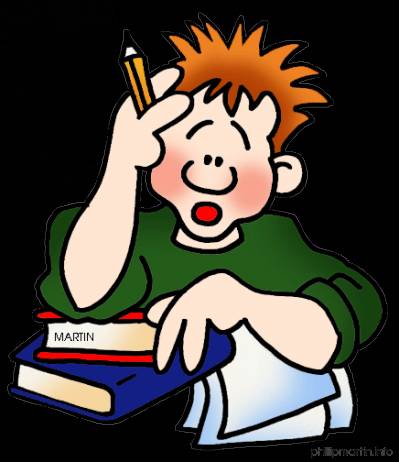